FUNCIONES
una función matemática es la correspondencia o relación f de los elementos de un conjunto A con los elementos de un conjunto B. Una función cumple con la condición de existencia (todos los elementos de A están relacionados con los elementos de B) y con la condición de unicidad (cada elemento de A está relacionado con un único elemento de B).
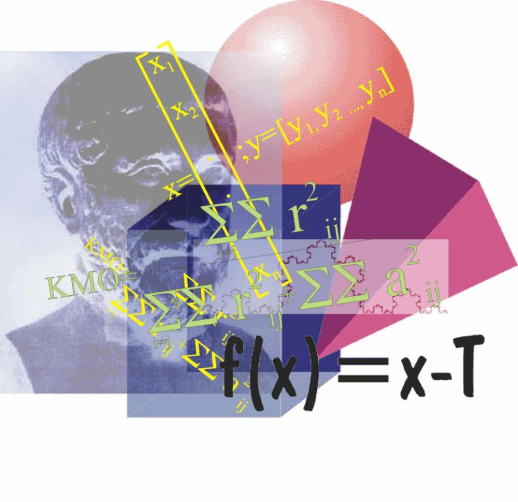 TIPOS  DE FUNCIONES
CONSTANTES 
DE 1° GRADO
CUADRATICAS
POLINOMICAS
Funciones
ALGEBRAICA
RACIONALES 
RADICALES 
A TROZOS
EXPONENCIALES 
LOGARITMICAS 
TRIGONOMETRICAS
TRASCENDENTES
En las funciones algebraicas las operaciones que hay que efectuar con la variable independiente son: la adición, sustracción, multiplicación, división, potenciación y radicación.
Las funciones algebraicas pueden ser:
Funciones explícitas
Si se pueden obtener las imágenes de x por simple sustitución.
f(x) = 5x − 2
Funciones implícitas
Si no se pueden obtener las imágenes de x por simple sustitución, sino que es preciso efectuar operaciones.
5x − y − 2 = 0
1. 0.  Funciones Algebraicas
1.1.  Funciones Polinomicas
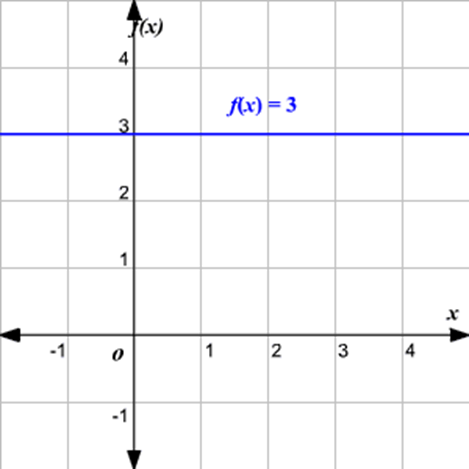 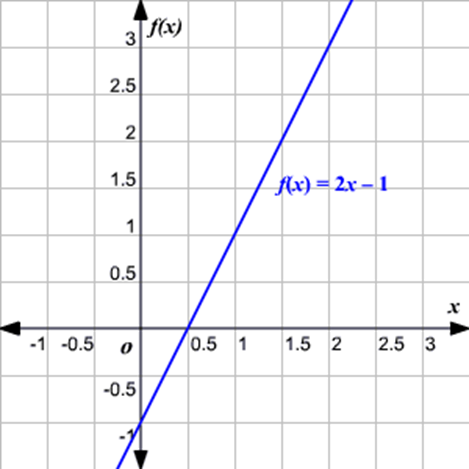 1.1.3 Funciones cuadráticas
f(x) = ax² + bx + c
Son funciones polinómicas de segundo grado, siendo su gráfica una parábola.
Ejemplo:
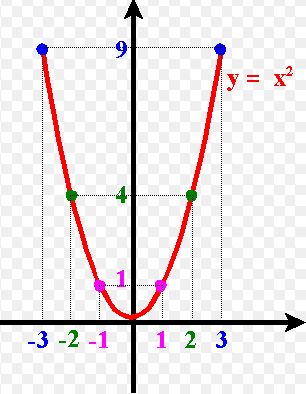 1.2. Funciones Racionales
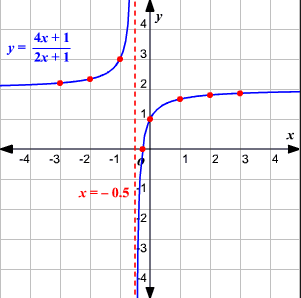 1.3. funciones Radicales
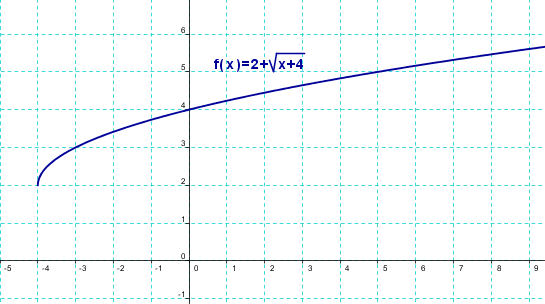 Son funciones definidas por distintos criterios, según los intervalos que se consideren.
Funciones en valor absoluto
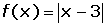 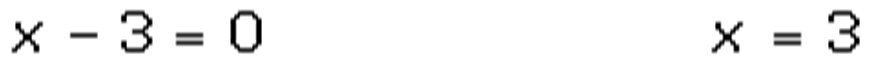 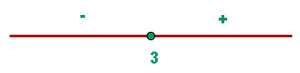 1.4. Funciones algebraicas a trozos o por partes
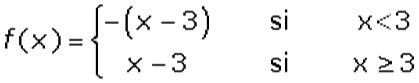 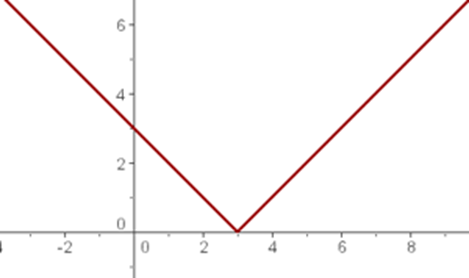 Funciones definidas a trozos
Son funciones definidas por distintos criterios, según los intervalos que se consideren.








El dominio lo forman todos los números reales menos el 2.
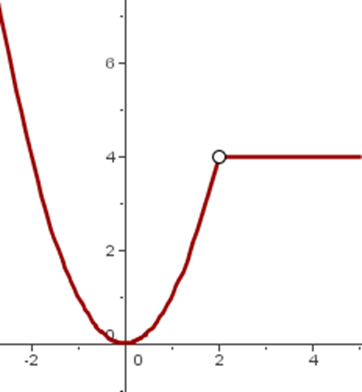 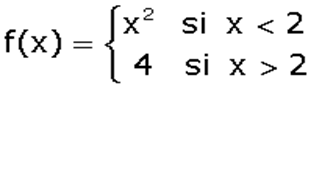 La variable independiente figura como exponente, o como índice de la raíz, o se halla afectada del signo logaritmo o de cualquiera de los signos que emplea la trigonometría.

2..1 Funciones exponenciales


Sea a un número real positivo. La función que a cada número real x le hace corresponder la potencia ax se llama función exponencial de base a y exponente x.
2.2 Funciones logarítmicas



La función logarítmica en base a es la función inversa de la exponencial en base a.
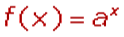 2.0.  funciones trascendentes.
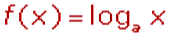 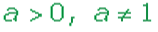 2.3 Funciones trigonométricas
Función seno
     f(x) = sen x
Función coseno
     f(x) = cos x
Función tangente
     f(x) = tg x
Función cosecante
      f(x) = cosec x
Función secante
     f(x) = sec x
Función cotangente
     f(x) = cotg x